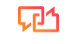 Što je entrecomp?
01
02
O meni
Što ja radim
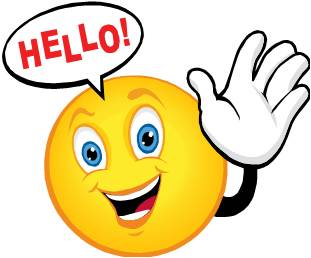 I radim u…
Moje ime je ….
03
04
Moje iskustvo
Moj posao
Tijekom ovog tečaja razmišljao sam o zelenom poslovanju u…
Moje glavne sposobnosti su…
01
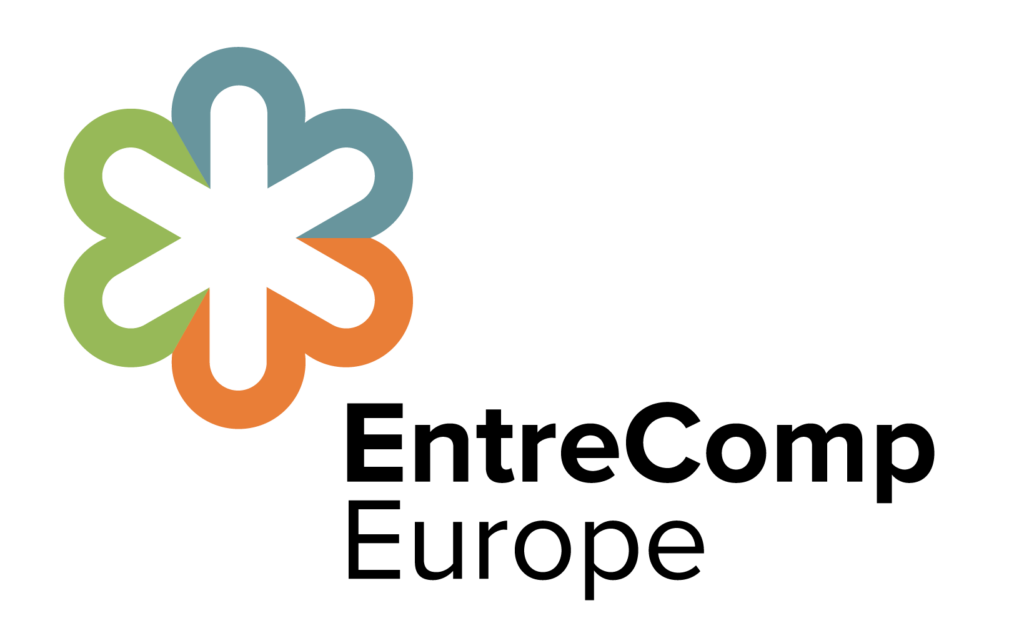 Što je EntreComp?
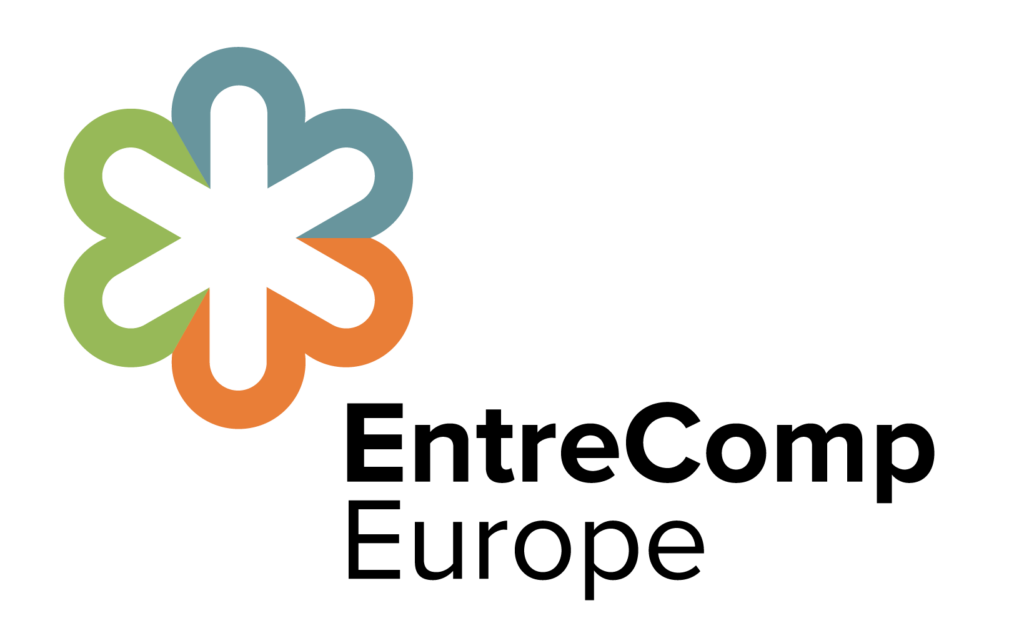 Kontekst politike
Studiju o poduzetničkoj kompetenciji (EntreComp) pokrenuo je JRC u ime Opće uprave za zapošljavanje, socijalna pitanja i uključivanje (DG EMPL) u siječnju 2015. Jedan od ključnih ciljeva EntreCompa bio je razviti zajednički konceptualni pristup koji bi mogao podržati razvoj poduzetničkih kompetencija na europskoj razini.
Razumijevanje EntreComp
Studija slučaja
Pogledajte sljedeći video

https://www.youtube.com/watch?v=ijpVICWGIdc

Zatim zapišite 3 karakteristike za koje mislite da najbolje definiraju EntreComp.

Nakon toga predstavite svoje izbore razredu i dobijete povratne informacije.
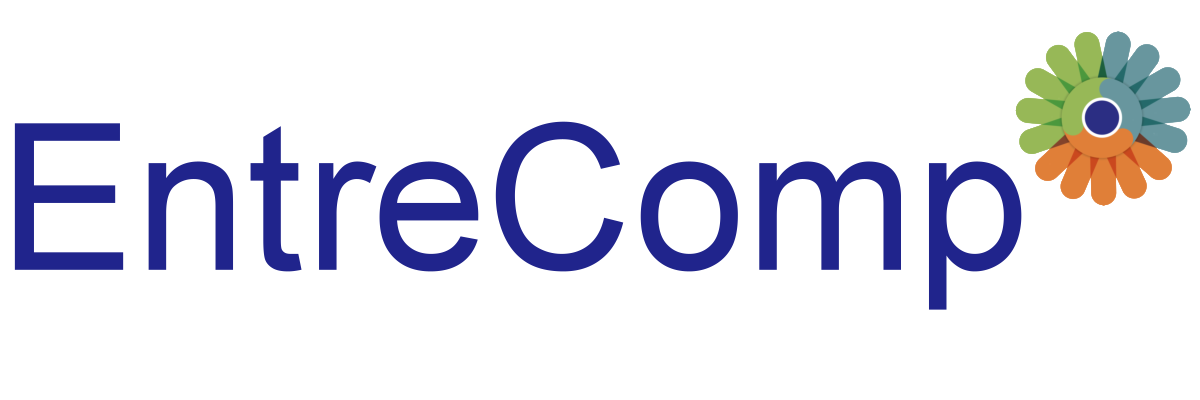 Razumijevanje EntreComp
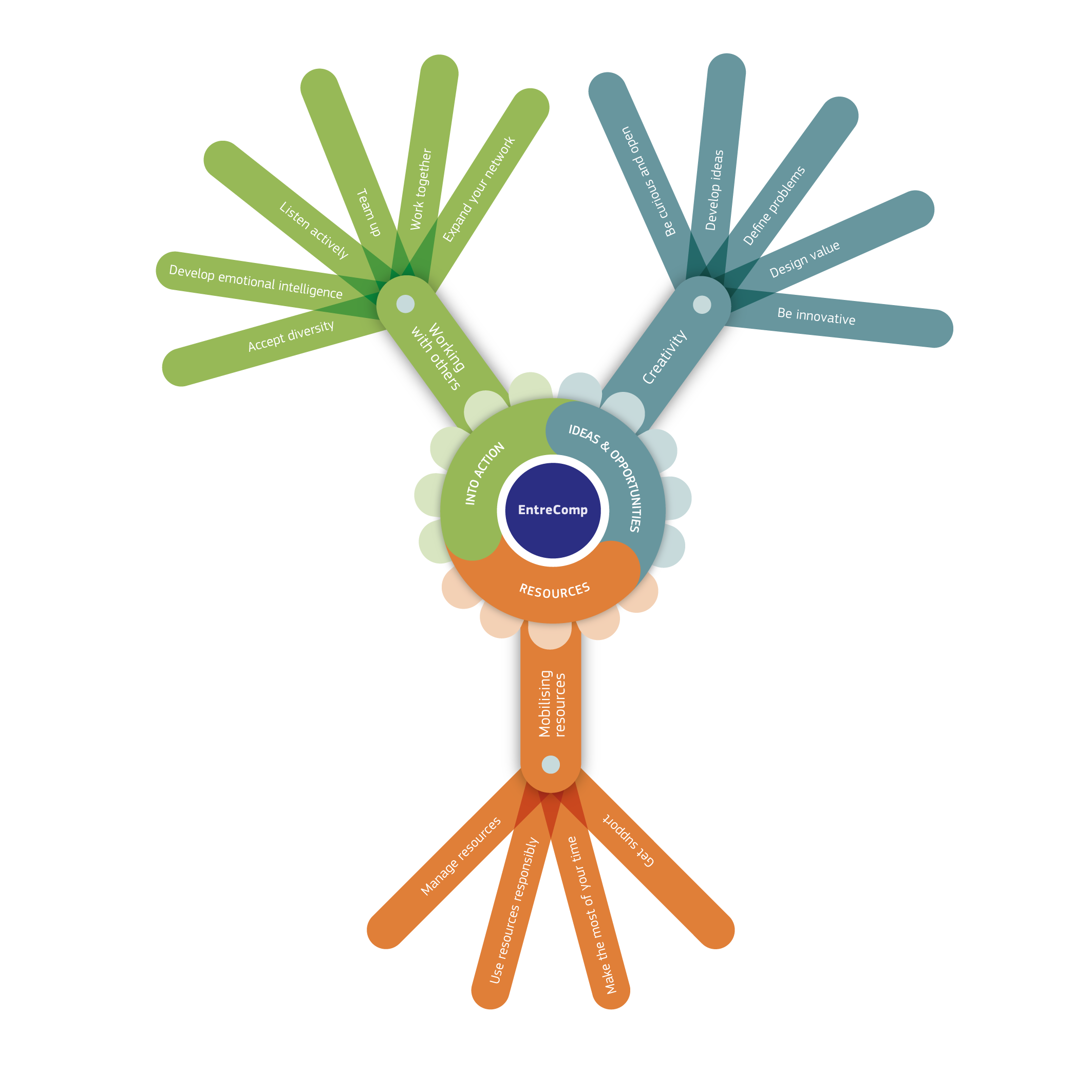 EntreComp je okvir od 15 poduzetničkih kompetencija, dalje raščlanjenih na niti koje opisuju što određena kompetencija stvarno znači u praktičnom smislu. Oni su jasno definirani kroz ishode učenja (ukupno 442) – što učenik zna, razumije i može. Ishodi učenja mapirani su kroz 8 različitih razina napredovanja, od početnika do stručnjaka.
Razumijevanje EntreComp
Definicija

Područja

Kompetencije

Niti

Razine napredovanja
Postoji 5 ključnih gradivnih blokova za razumijevanje EntreCompa:
definicija
EntreComp definira poduzetništvo kao:

Sposobnost djelovanja prema prilikama i idejama, te njihovo pretvaranje u vrijednost za druge. Vrijednost koja se stvara može biti financijska, kulturna ili društvena.
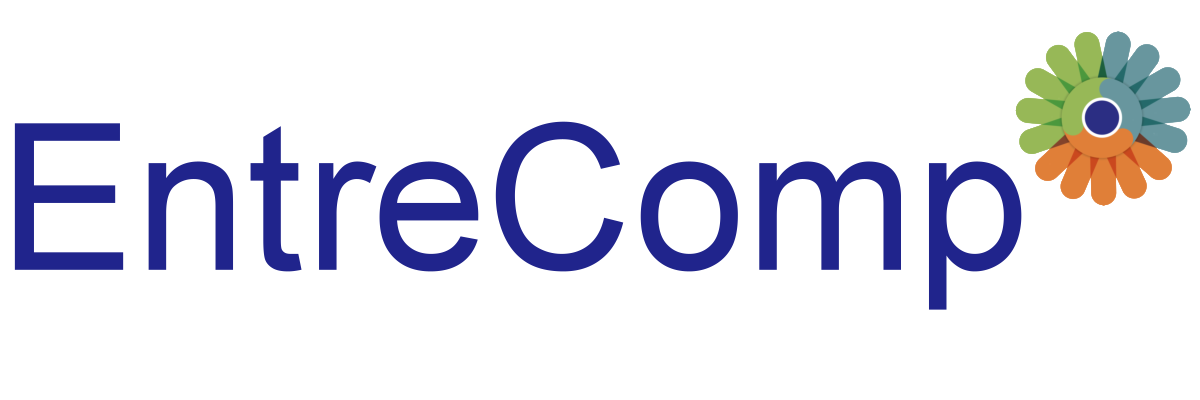 Područja
EntreComp identificira 3 područja kompetencije:
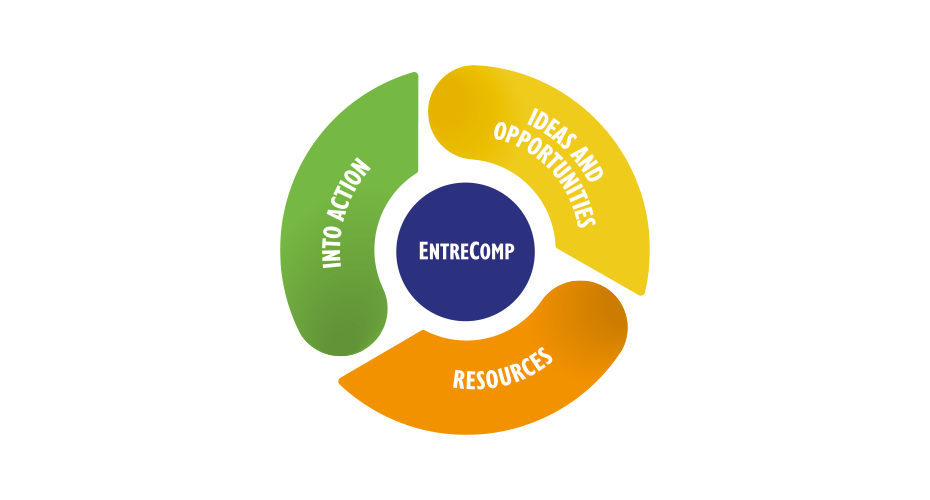 Kompetencije
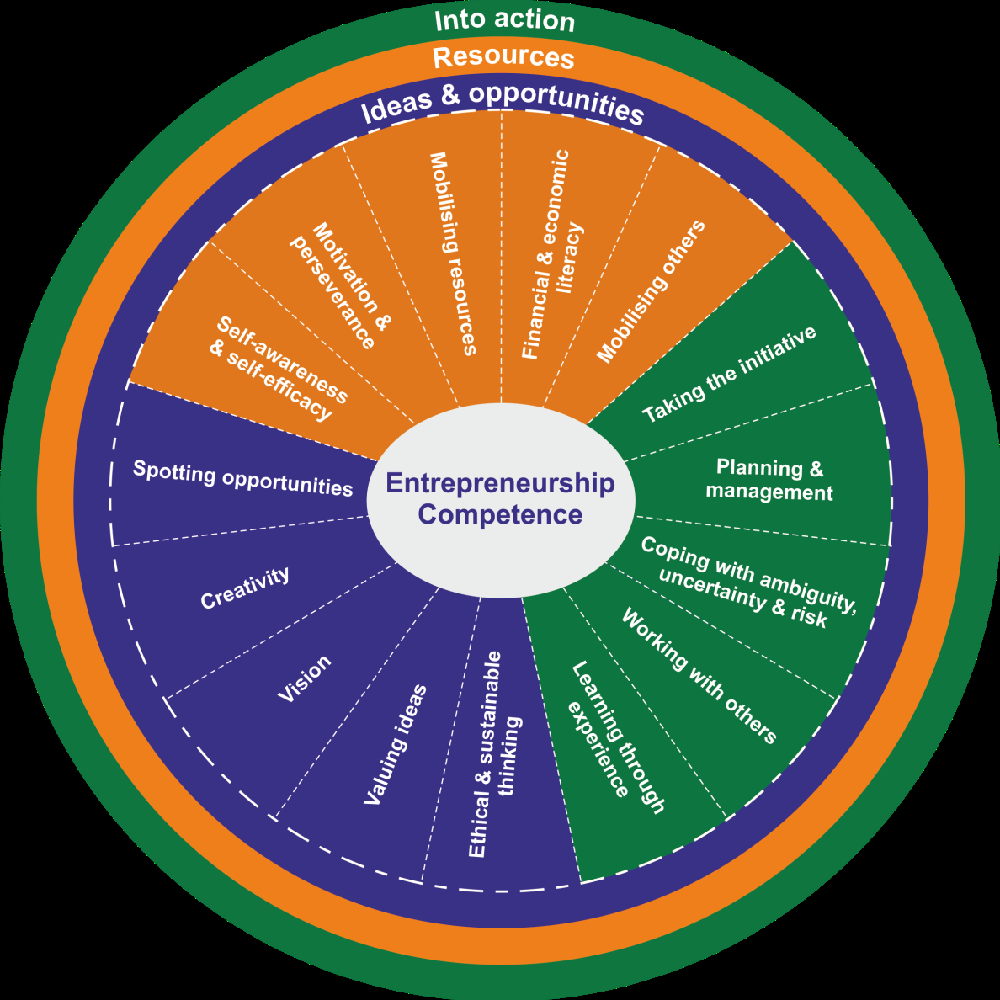 Svako područje sadrži5 kompetencija, a zajedno čine
15 kompetencijakoji stvaraju poduzetnički način razmišljanja:
IDEJE I MOGUĆNOSTI
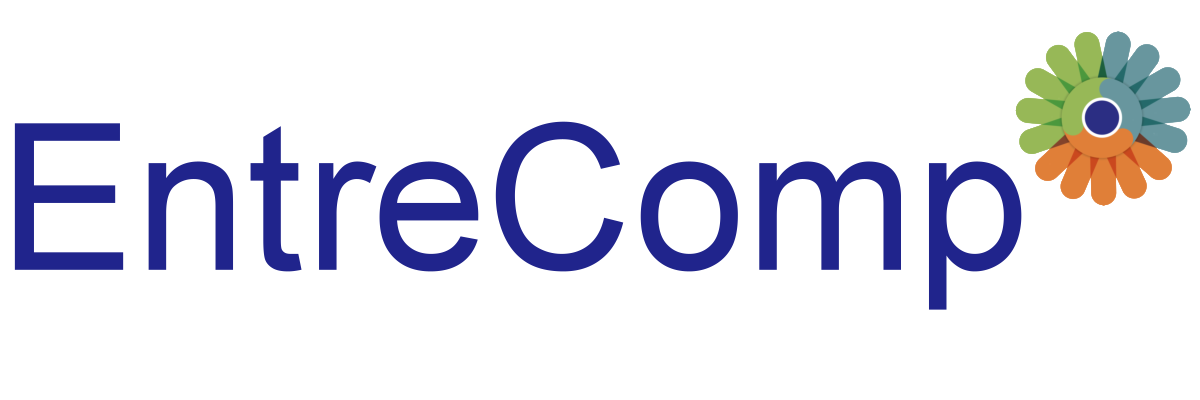 RESURSI
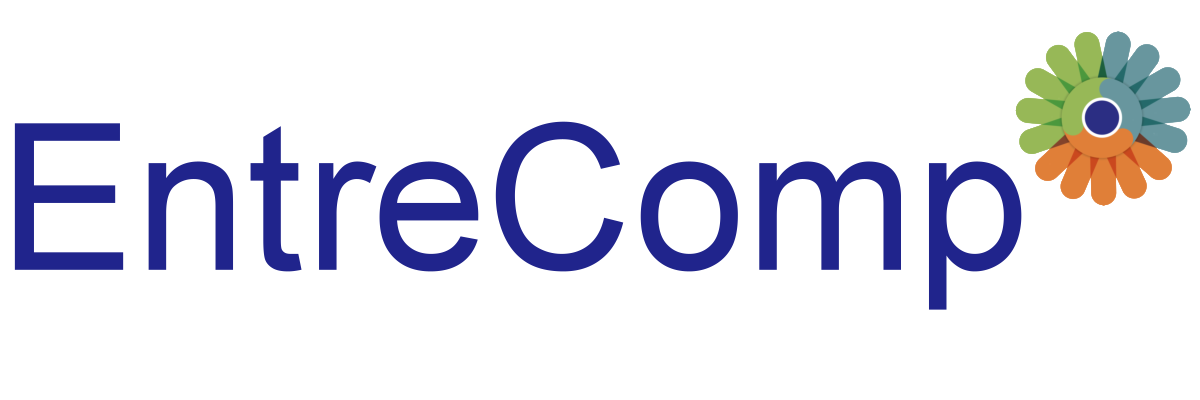 U AKCIJU
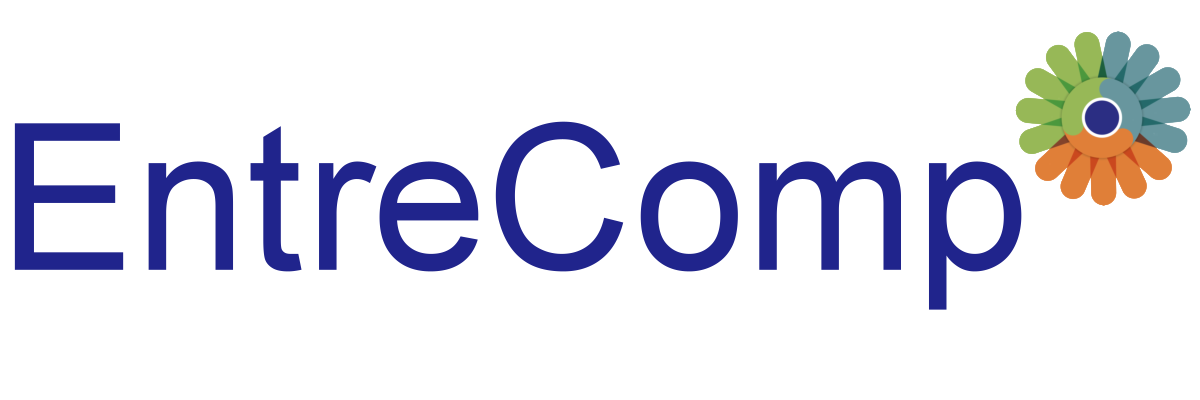 02
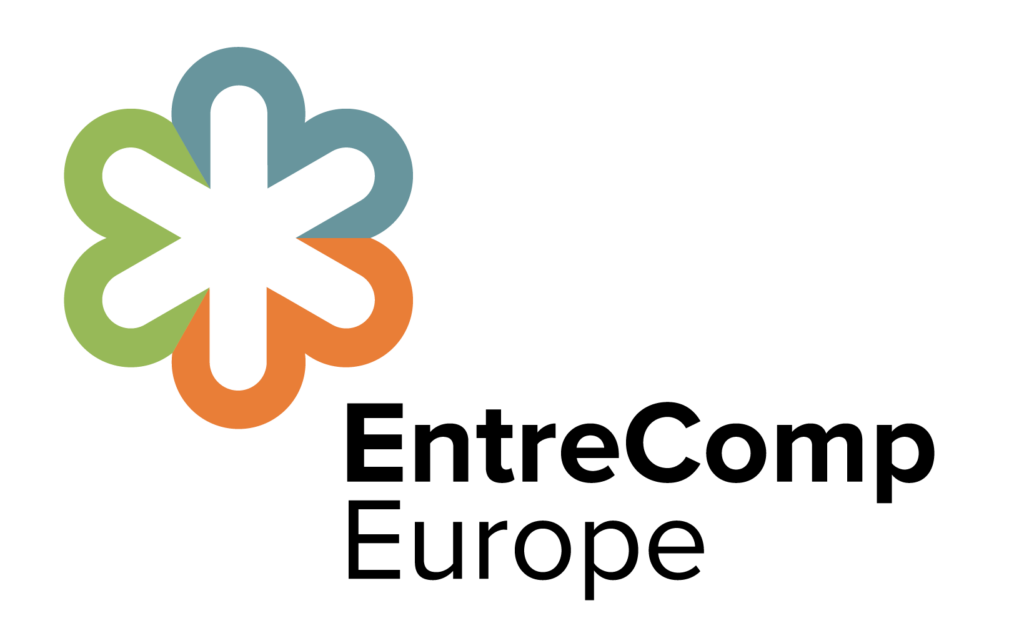 EntreComp model napredovanja
EntreComp model napredovanja
Poduzetništvo kao kompetencija razvija se djelovanjem pojedinaca ili kolektivnih entiteta u stvaranju vrijednosti za druge.
Napredak u poduzetničkom učenju sastoji se od dva aspekta:

Razvijanje sve veće autonomije i odgovornosti u djelovanju prema idejama i prilikama za stvaranje vrijednosti;

2. Razvijanje sposobnosti za stvaranje vrijednosti od jednostavnih i predvidljivih konteksta do složenih okruženja koje se stalno mijenjaju.
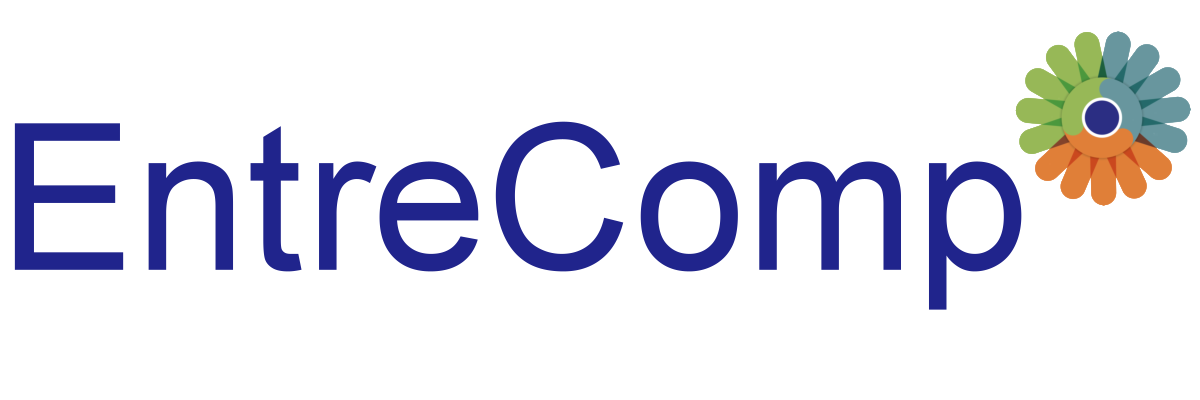 03
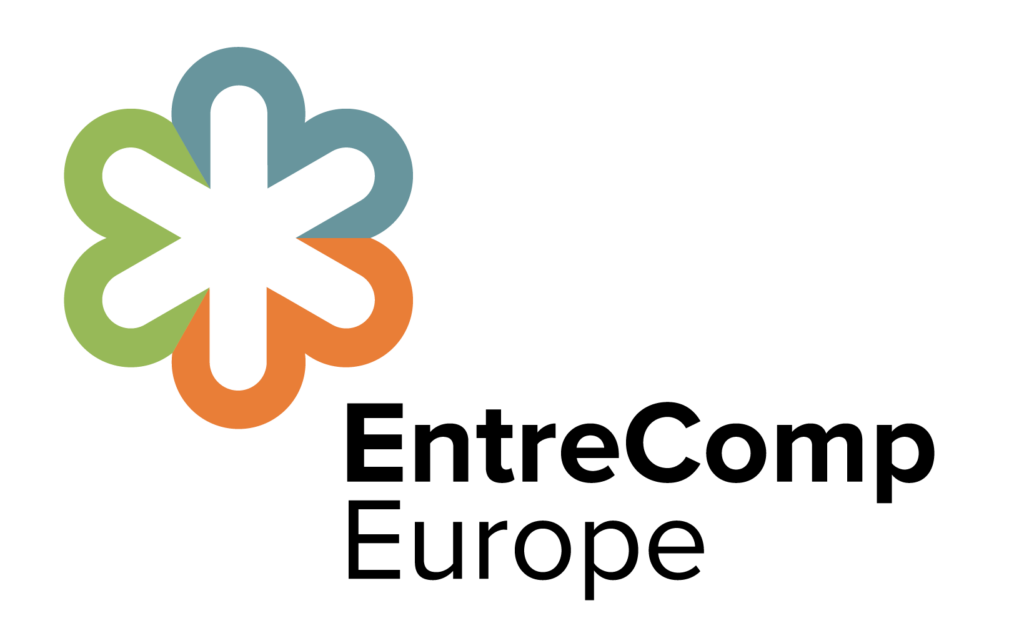 Za koga je EntreComp?
Korištenje EntreCompa za postizanje ciljeva
mobilizirati interes za poduzetništvo i potaknuti djelovanje

stvoriti vrijednost prilagodbom okvira specifičnim kontekstima

ocijeniti i ocijeniti razine poduzetničke kompetencije

realizirati poduzetničke ideje i projekte

prepoznati poduzetničke vještine
Ciljevi
EntreComp je primjenjivan na različite načine i pokazao se korisnim u pomaganju projektima i organizacijama u postizanju niza ciljeva.
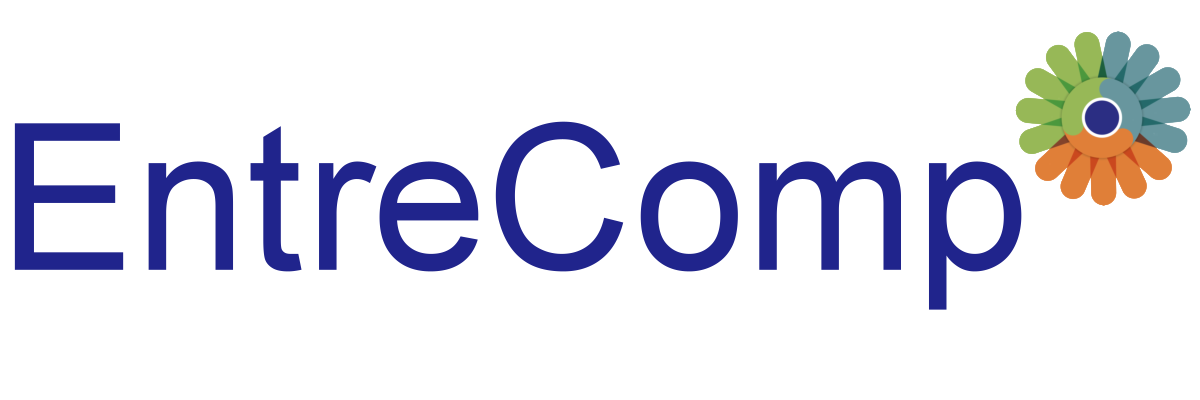 Za koga je EntreComp?
Ako radite i utječete na politiku, možete koristiti EntreComp za:

Razvijte zajedničko razumijevanje i zajednički jezik sa svim uključenim stranama
Informirajte politike povezane s obrazovanjem, gospodarstvom, zapošljavanjem ili razvojem zajednice
Definirajte indikatore učinka poduzetništva
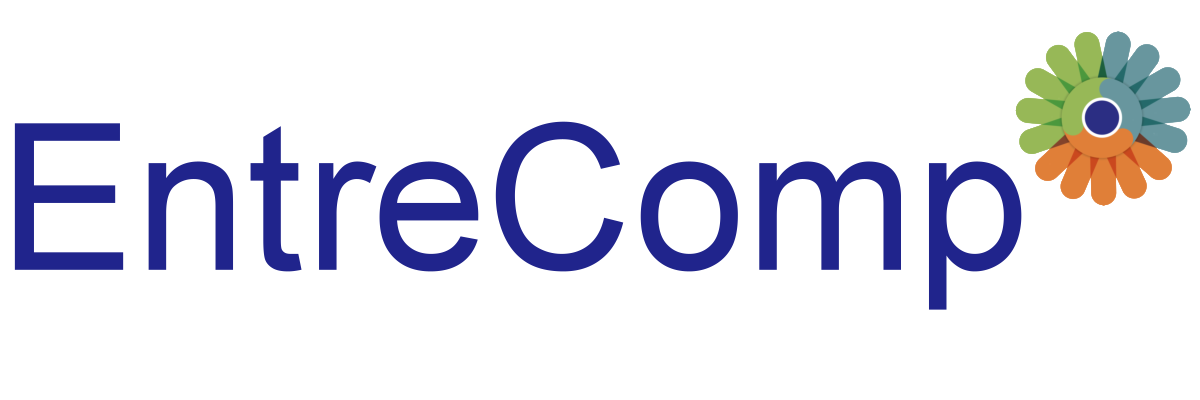 Za koga je EntreComp?
Ako radite u obrazovanju i obuci, možete koristiti EntreComp za:

Prilagodite ishode poduzetničkog učenja specifičnom kontekstu
Stvaranje novih ili poboljšanje postojećih aktivnosti podučavanja i učenja za razvoj poduzetništva
kompetencije
Procjena dizajna poduzetničkog učenja
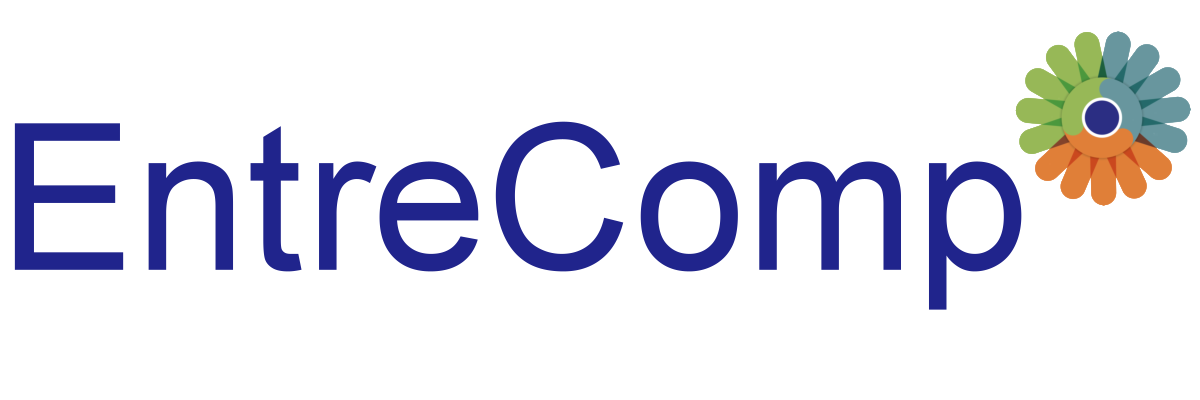 Za koga je EntreComp?
Ako radite s mladim ljudima izvan formalnog obrazovanja, EntreComp možete koristiti za:

Dizajnirajte aktivnosti koje pružaju praktična poduzetnička iskustva
Pomozite mladim ljudima da shvate koliko su poduzetni
Prepoznajte vlastite poduzetničke kompetencije
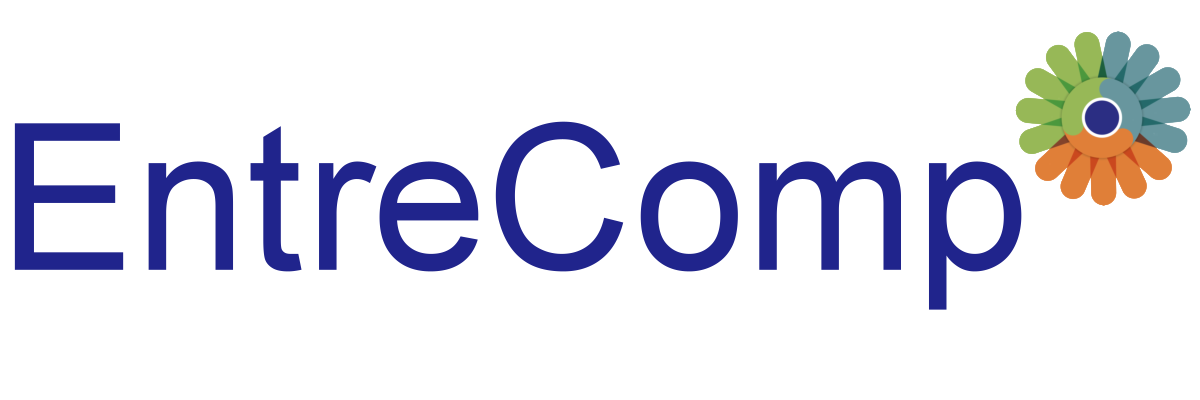 Za koga je EntreComp?
Ako radite s početnicima i poduzetnicima, možete koristiti EntreComp za:

Razumjeti kako postojeće aktivnosti doprinose poduzetničkim kompetencijama
Pomozite poduzetnicima da mapiraju vlastite poduzetničke kompetencije
Osmislite novu obuku za podršku stvaranju ili poslovnom rastu preslikanom na EntreComp kompetencije
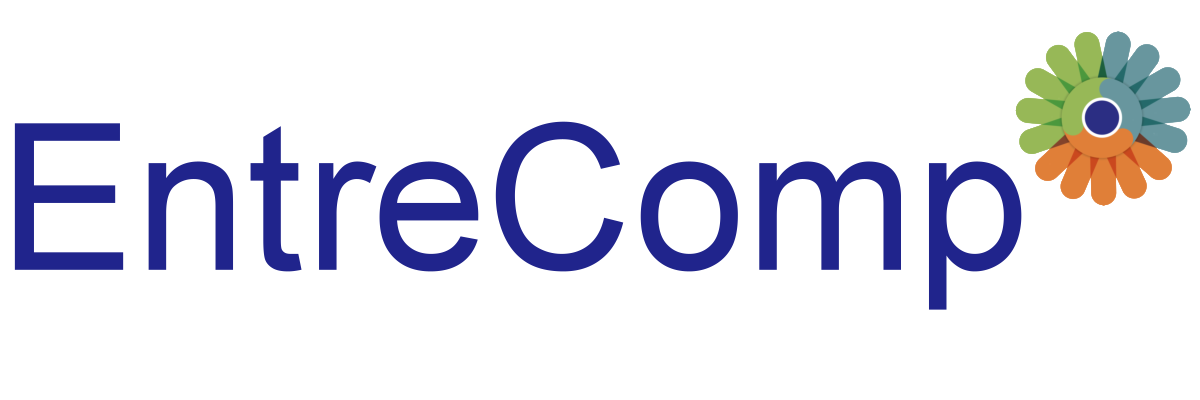 Za koga je EntreComp?
Ako ste uključeni u zapošljavanje i upravljanje ljudskim resursima, EntreComp možete koristiti za:

Pomozite definirati zahtjeve kompetencija specifičnih za posao
Planirati strategije i aktivnosti organizacijskog učenja i razvoja
Izgradite poduzetničke timove
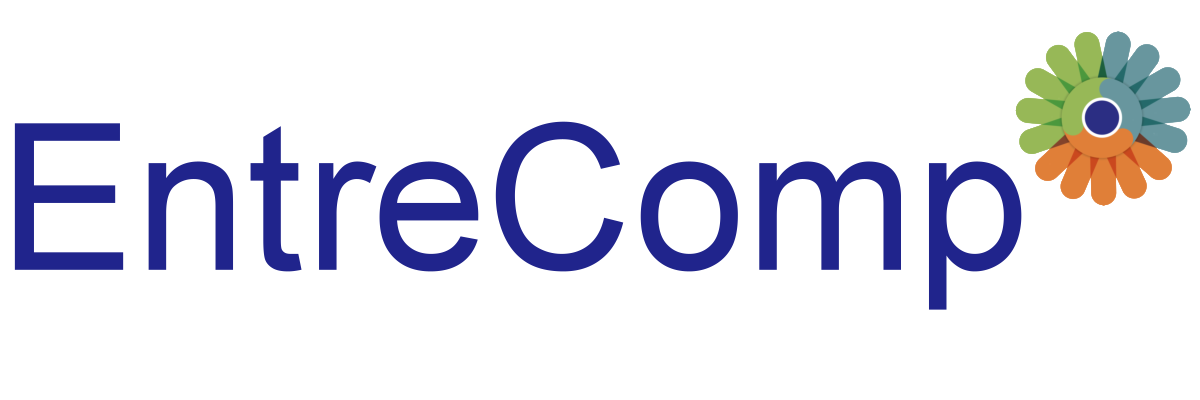 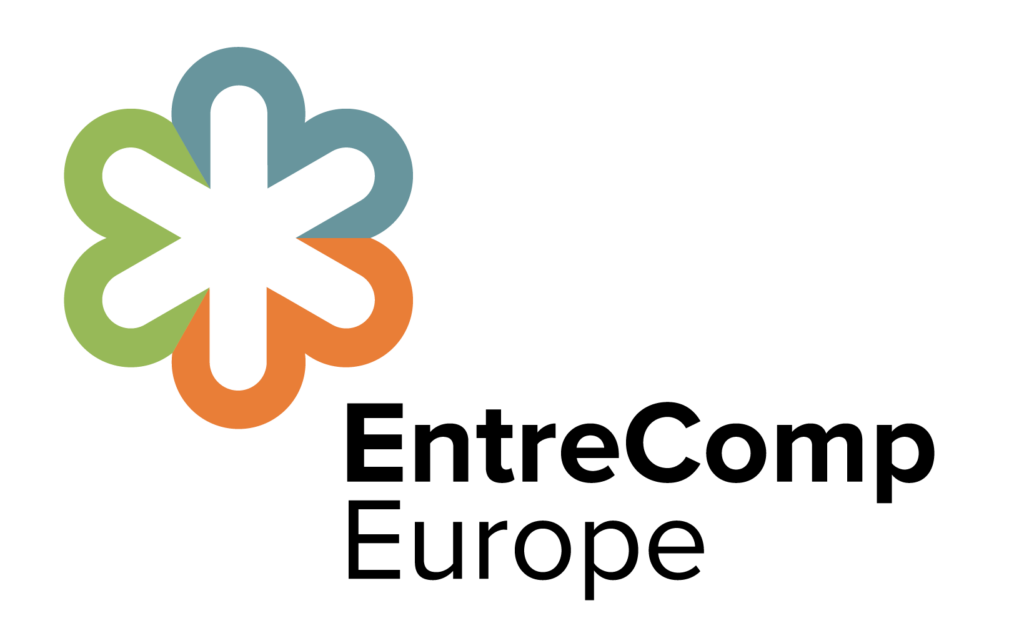 04
Najbolji savjeti za početak rada s EntreCompom
Stvorite zajedničko razumijevanje
Koristite vizualne elemente
Pronađite pravu razinu
Pronađite prave kompetencije
Shvatite svoju početnu točku
Prilagodite se ako treba
Shvatite početnu točku svojih učenika
Najbolji savjeti za početak rada s EntreCompom
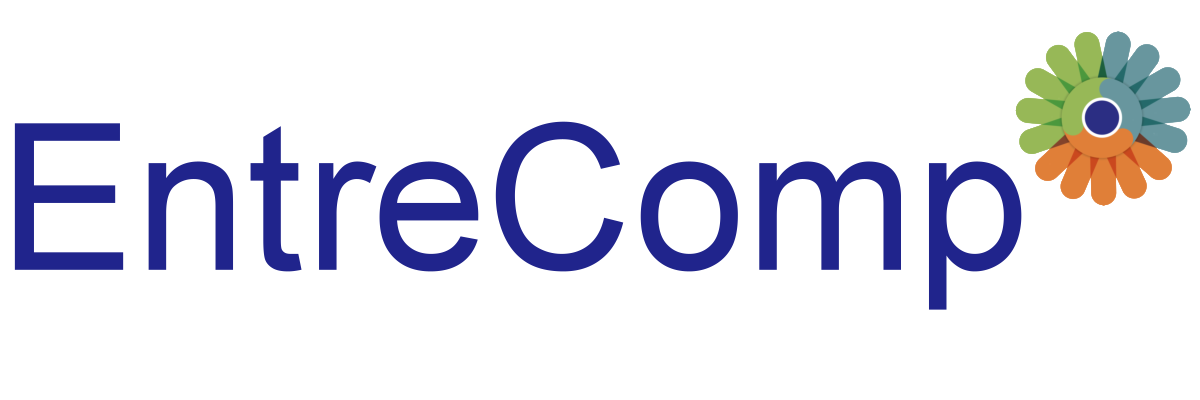 Pročistite ili procijenite strategije učenja
Odredite ishode učenja koji odgovaraju vašoj aktivnosti
Samoprocjena
Pokažite vrijednost
Karta prema vašoj postojećoj aktivnosti
Pružite bazu dokaza
Najbolji savjeti za početak rada s EntreCompom
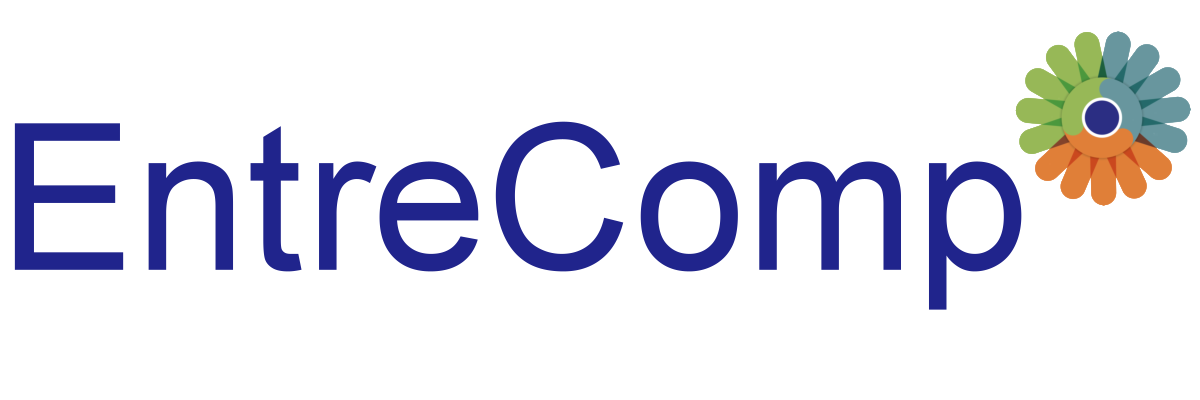 Studija slučaja
Podijelite se u grupe i koristeći informacije navedene na gornjim slajdovima, razmišljajte kako biste razvili plan za primjenu EntreCompa u vašoj trenutnoj aktivnosti.


Nakon toga predstavite svoj plan razredu i dobijete povratne informacije.
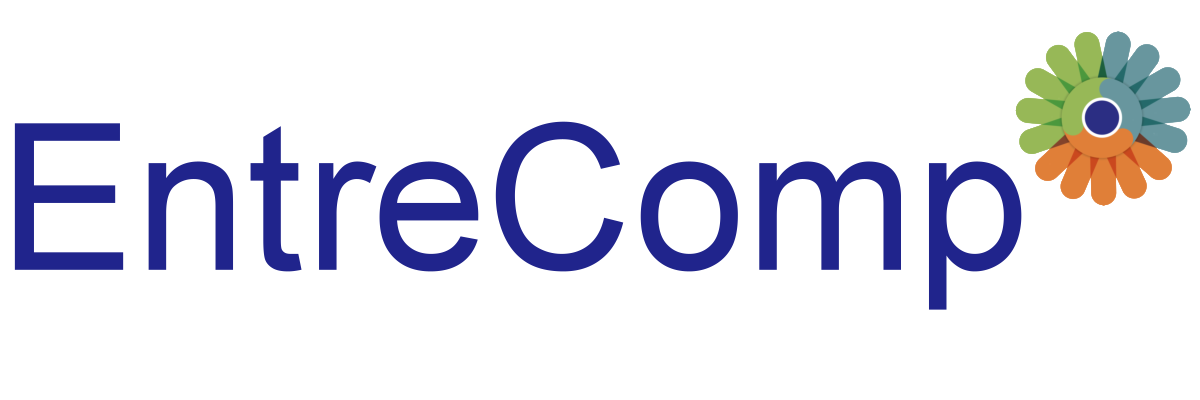 Hvala vam!
Za više informacija posjetite:
Europski okvir kompetencija za poduzetništvo (https://ec.europa.eu/social/main.jsp?catId=1317&langId=en)